Взаимодействие БНС с академической средой
Бексаутова Гульмира Бауыржановна
Директор Департамента
 развития человеческих ресурсов
2024 год
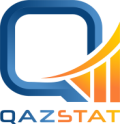 1
ВЗАИМОДЕЙСТВИЕ БЮРО С АКАДЕМИЧЕСКОЙ СРЕДОЙ
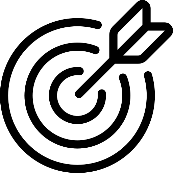 Развитие кадрового потенциала в отрасли статистики и вовлечение сотрудников в научно-исследовательскую деятельность, а также популяризация использования статистических данных
Разработан уникальный прикладной модуль для ВУЗов
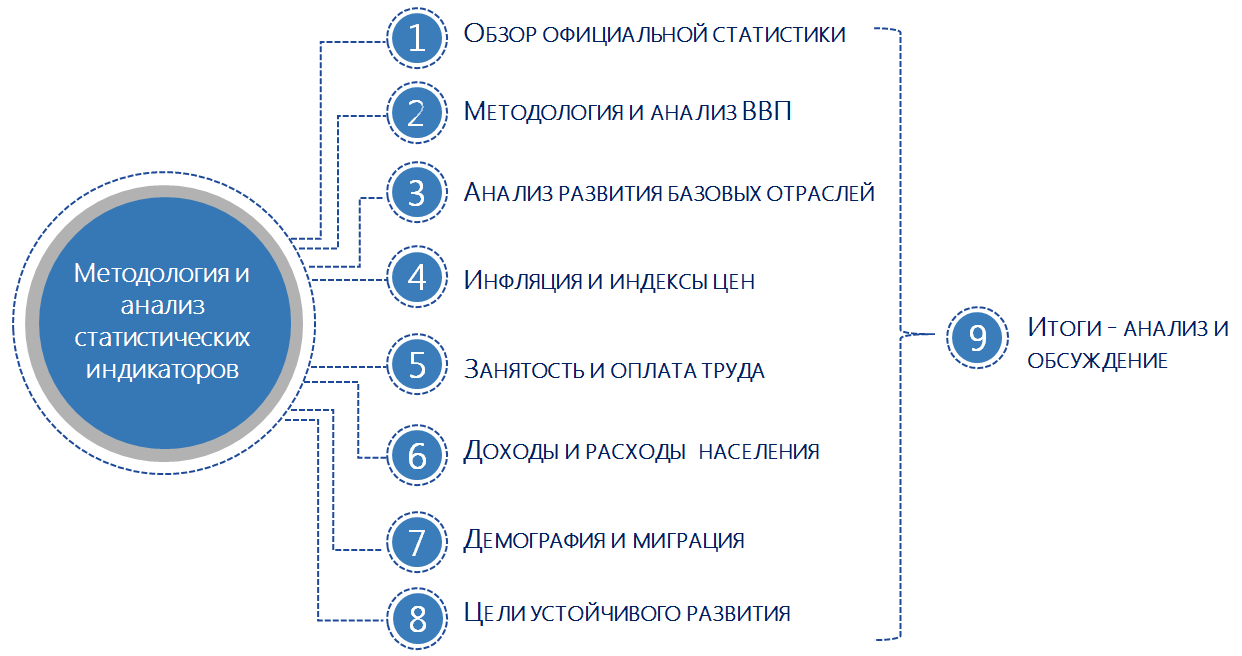 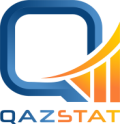 1
ОБРАЗОВАТЕЛЬНЫЙ  МОДУЛЬ БНС
ОБУЧИТЬ КОРРЕКТНО ИНТЕРПРЕТИРОВАТЬ И ПРИМЕНЯТЬ СТАТИСТИЧЕСКИЕ ПОКАЗАТЕЛИ
Стандартный курс по статистике
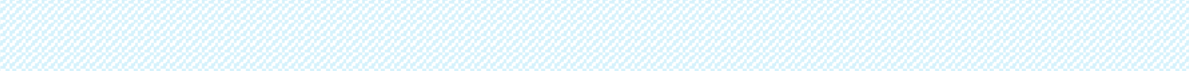 Методология и анализ статистических индикаторов
Рассматривает статистику как отрасль  академических знаний и науки
Преподается сотрудниками Бюро, которые  формируют официальную статистику
Базируется на теории и концептах статистики
Базируется на реальных кейсах формирования и применения статистики
Разъясняет источники и ограничения  статистических индикаторов, их корректную  интерпретацию
Разъясняет подходы дескриптивно-
описательной и индуктивной статистики,
статистических методов
Фокусируется на математической основе  прикладной статистики
Фокусируется на навыках применения и расчета  производных показателей
Программы ВУЗов в основном сфокусированы на теории и концептах статистики как части науки, при этом производство и применение на практике официальной статистики недостаточно раскрывается
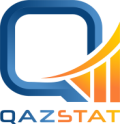 1
ОБРАЗОВАТЕЛЬНЫЙ  МОДУЛЬ БНС
Обучились – 26 человек
Продолжительность – 16 недель
Объем курса – 
64 академических часа
(21 лекция - 42 часа, 11 семинаров - 22 часа) 
Еженедельная нагрузка – 
4 академических часа (2 пары)
По итогам модуля проведен зачет в виде теста
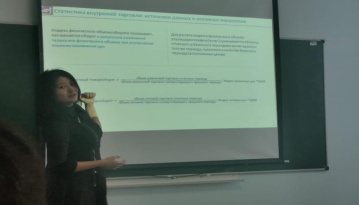 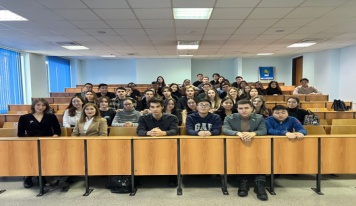 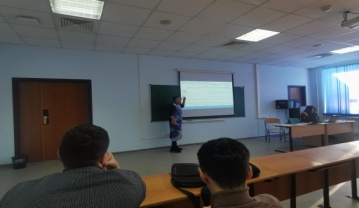 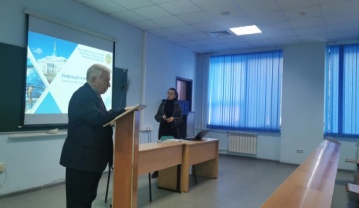 Ведутся переговоры о включении модуля Бюро в образовательные программы казахстанских ВУЗов
Модуль внедрен в образовательную программу “Экономика” Казахстанского филиала МГУ 
им. М.В. Ломоносова в весеннем семестре 2023 года и продолжена в весеннем семестре 2024 года
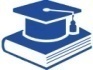 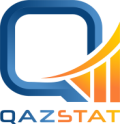 2
ВЗАИМОДЕЙСТВИЕ С ВУЗами РК
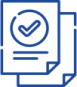 заключено 8 меморандумов о взаимодействии с ВУЗами РК
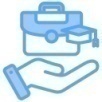 переговоры с ВУЗами РК  по вопросу включения модуля Бюро в их образовательные программы и возможности преподавания сотрудников Бюро по дисциплинам вне модуля
открытие совместной магистерской программы «Статистика и управление данными в современной экономике» в Казахстанском филиале МГУ имени М.В.Ломоносова
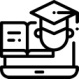 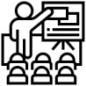 проведение гостевых лекций в ВУЗах РК сотрудниками Бюро
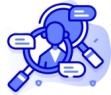 проведение совместных исследований по актуальным темам
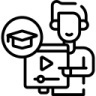 прохождение стажировок магистрантами ВУЗов и трудоустройство в Бюро
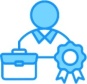 прохождение производственной практики на базе Бюро для студентов ВУЗов РК
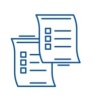 выпуск научных статей в соавторстве с сотрудниками Бюро
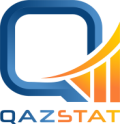 2
ВЗАИМОДЕЙСТВИЕ С ВУЗами РК
В мае 2023 года Статкомитетом СНГ была проведена первая Международная статистическая студенческая олимпиада (г.Москва)
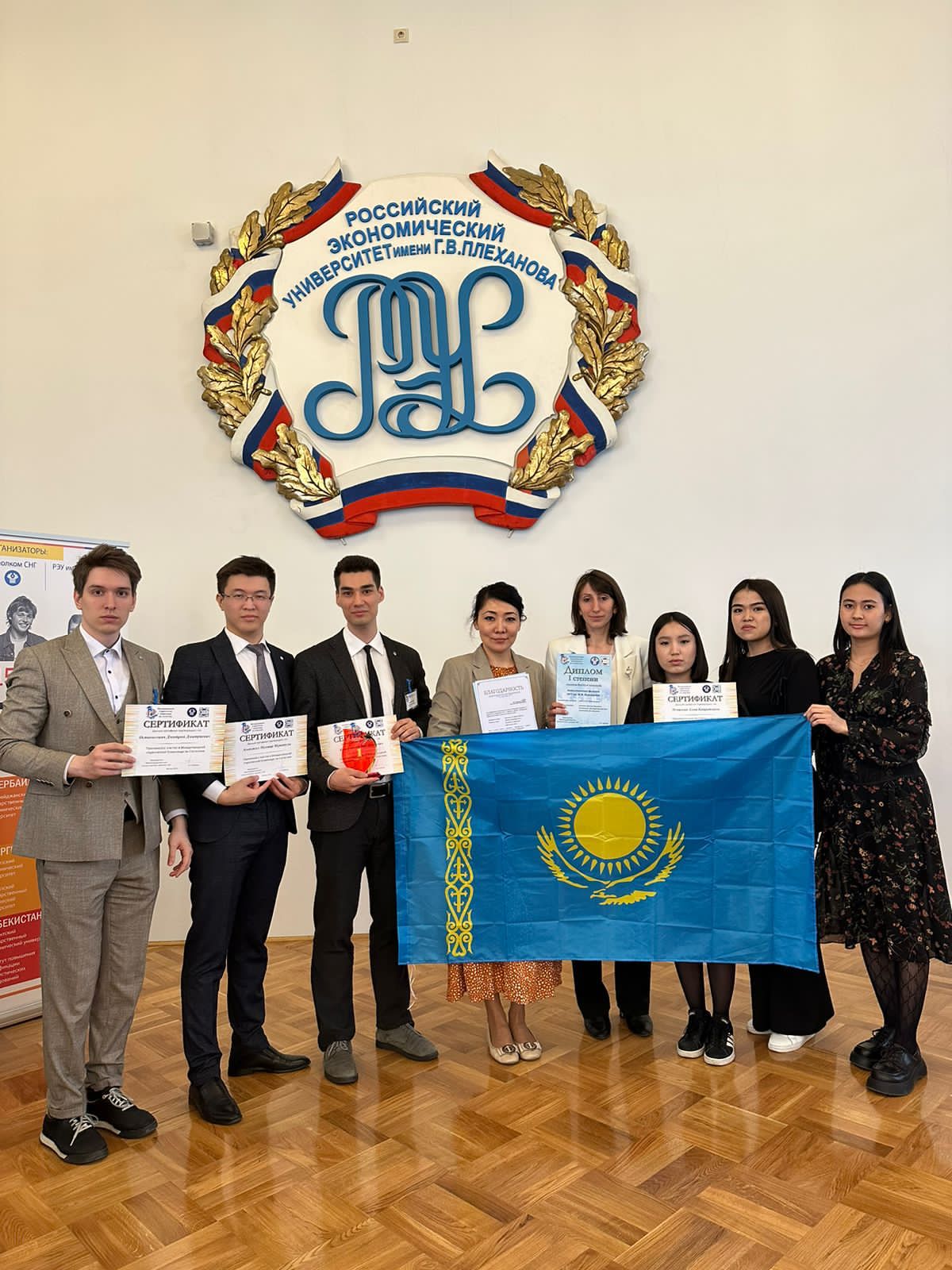 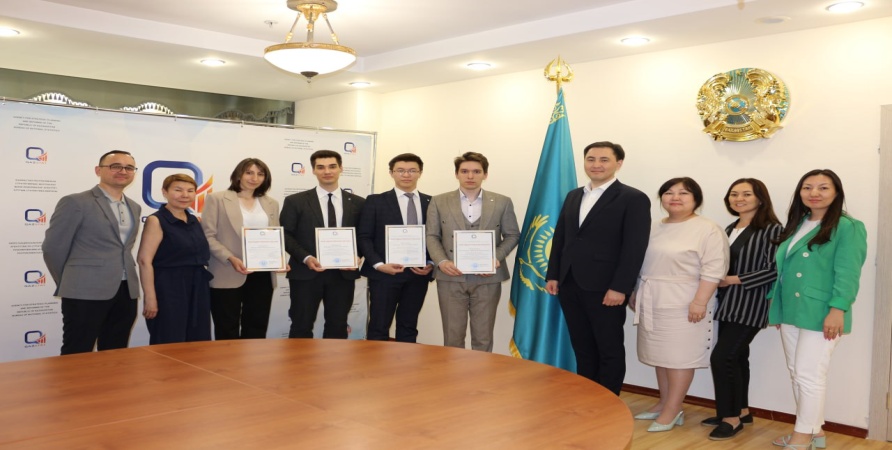 Встреча руководства Бюро с победителями олимпиады
I
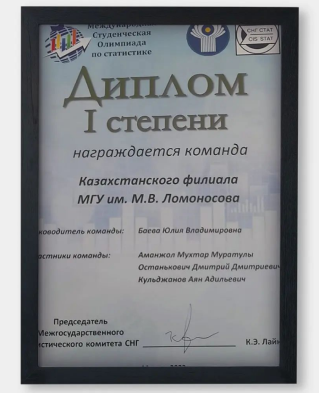 Казахстанский филиал МГУ имениМ.В. Ломоносова занял Первое призовое место

Университет «Нархоз» награжден в номинации «Профессиональный прорыв»
II
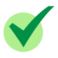 III
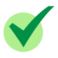 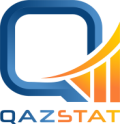 2
ВЗАИМОДЕЙСТВИЕ С ВУЗами РК
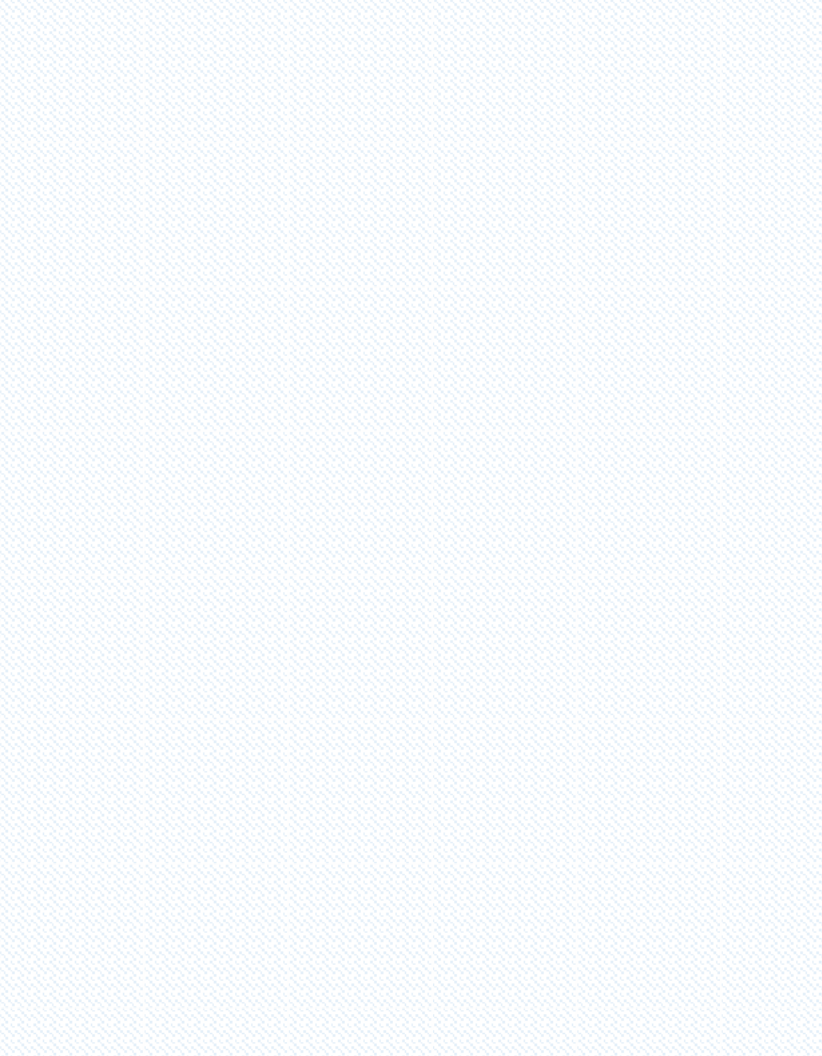 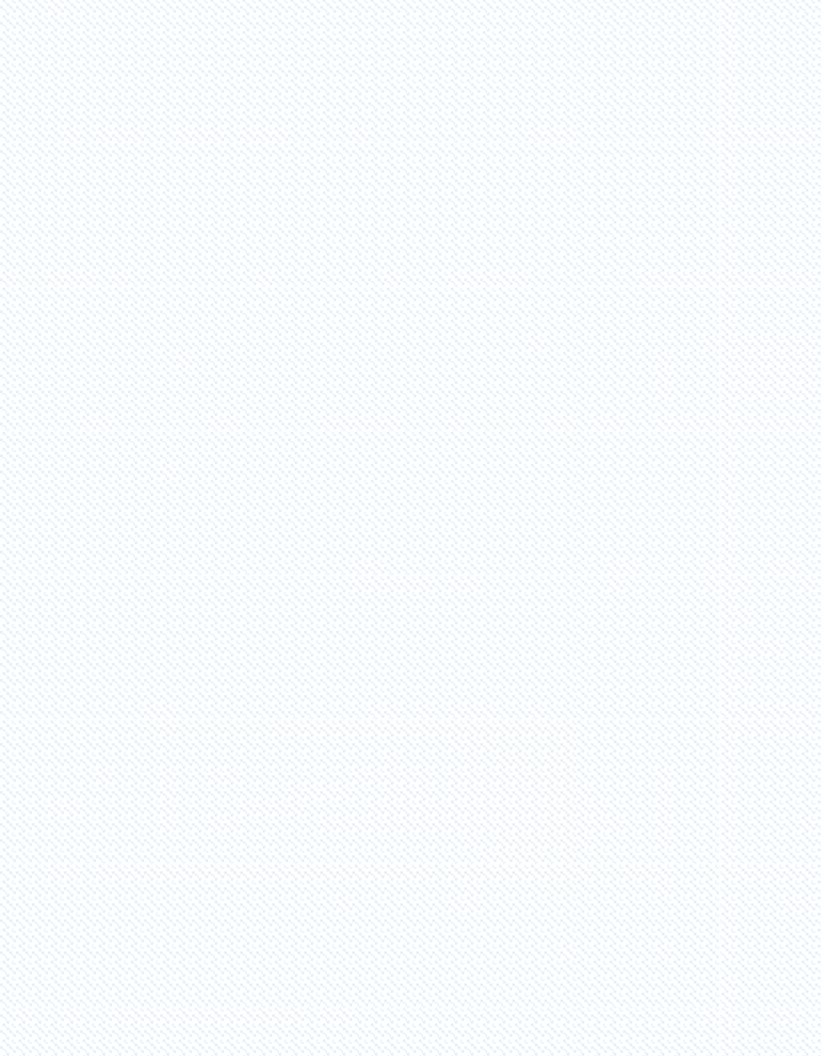 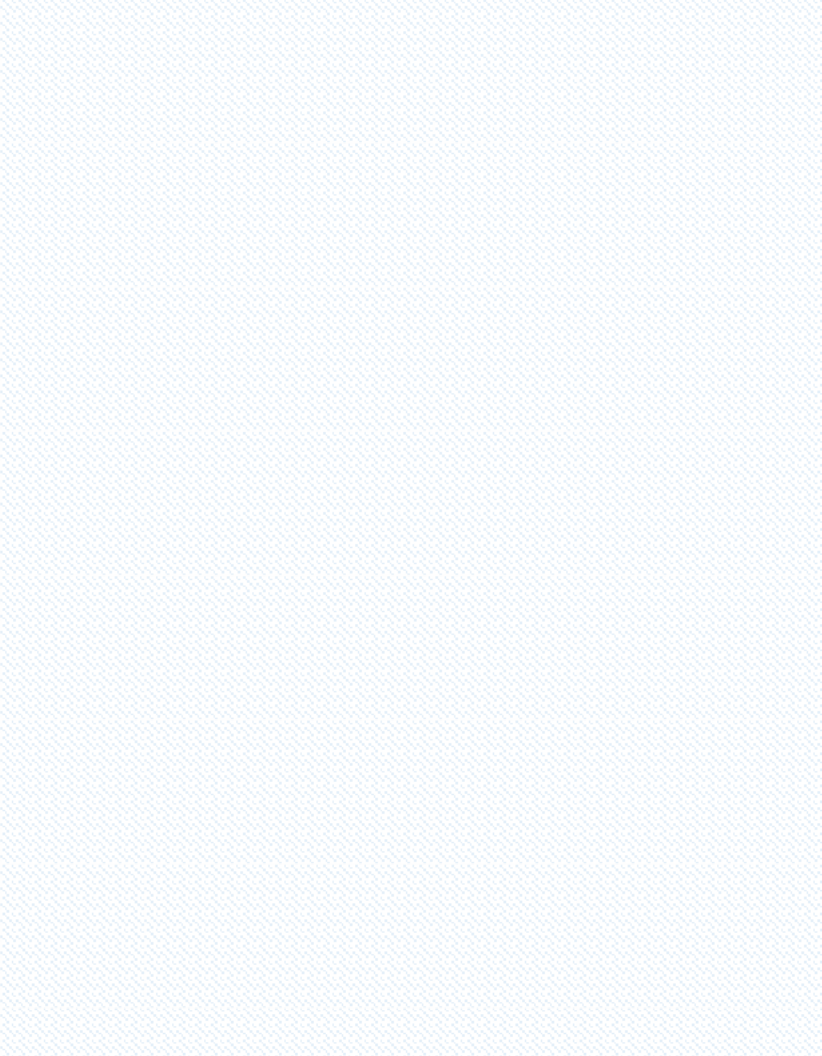 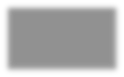 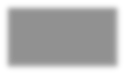 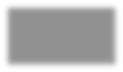 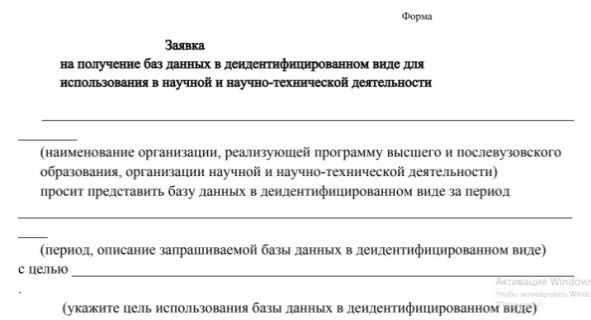 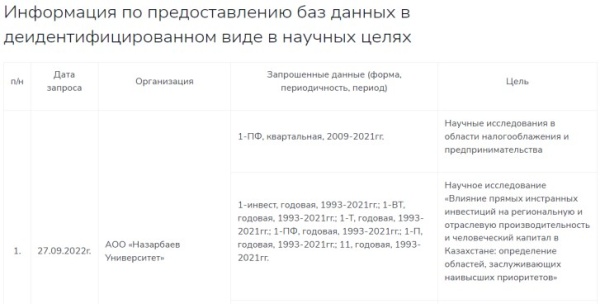 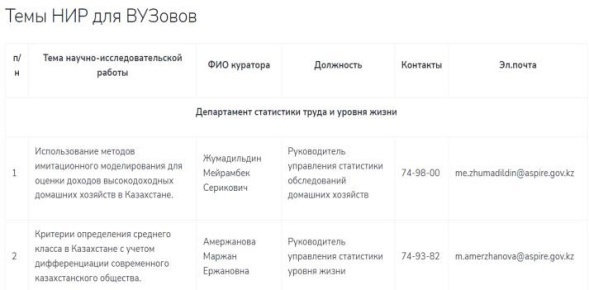 Правила представления  баз данных в
деидентифицированном виде
для использования
в научной и научно-технической  деятельности
Информация по
предоставленным базам
данных в  деидентифицированном виде в научных целях
Темы НИР для ВУЗов и
контакты ответственных  сотрудников БНС для научного  сотрудничества
Информация для исследователей доступна по ссылке stat.gov.kz/ru/research-activities/nir/
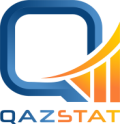 3
ИНИЦИАТИВА DATA LITERACY
Повышение грамотности государственных служащих, широкой общественности по работе с данными и развития профессиональных компетенций своих сотрудников
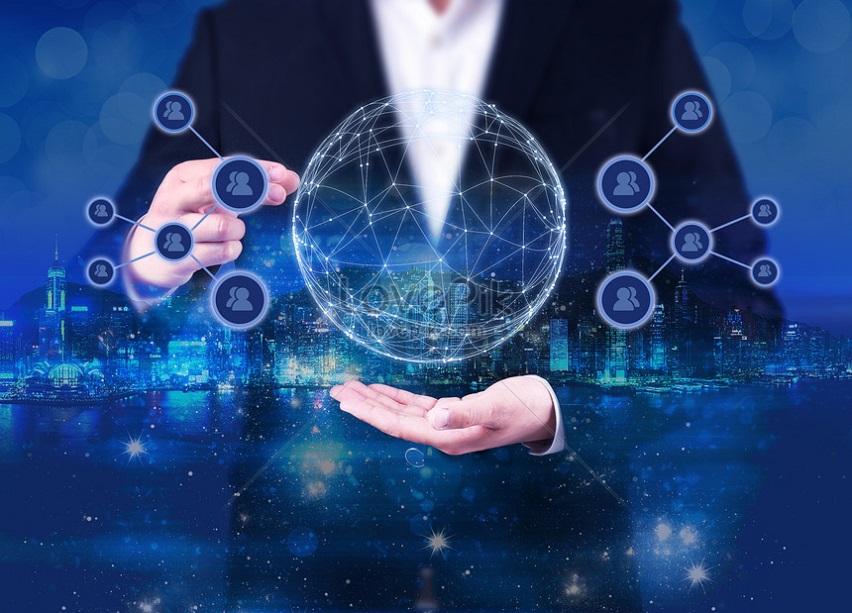 Программа ориентирована на:
работу с публикуемыми данными и их интерпретации

работу с источниками информации

методологические вопросы по основным отраслям статистики

стандарты качества данных и применение альтернативных источников информации
Программа Data Literacy позволяет лучше понимать статистику, а также формирует культуру принятия решений на основе данных
Статус
Партнёры
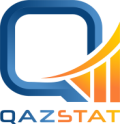 3
ИНИЦИАТИВА DATA LITERACY
Опубликованы видеоролики
Level 1. Знакомство с данными и статистикой
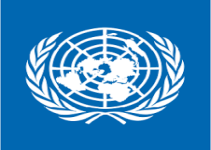 Опубликованы видеоролики по базовым знаниям и интерпретации данных
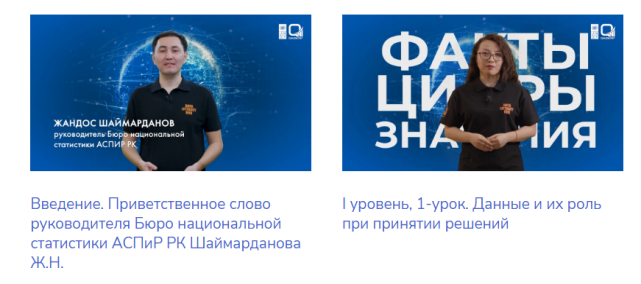 ПРООН
Level 2. Методология статистических показателей
Ведётся производство видео контента по обучению методике ключевых макроэкономических показателей
В процессе производства
КазНУ
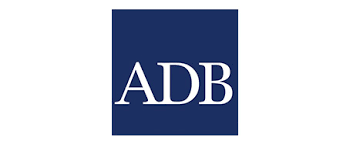 Level 3. Описательный анализ данных
Проведено обучение по анализу и визуализации данных на программе Qlik
Обучено50 работников
АБР
Level 4. Предиктивная аналитика и управление данными
Проведено обучение по дата-аналитике для решения комплексных проблем на основе данных
Обучено 30 работников
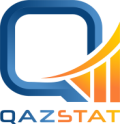 3
ИНИЦИАТИВА DATA LITERACY
Создана открытая обучающая платформа
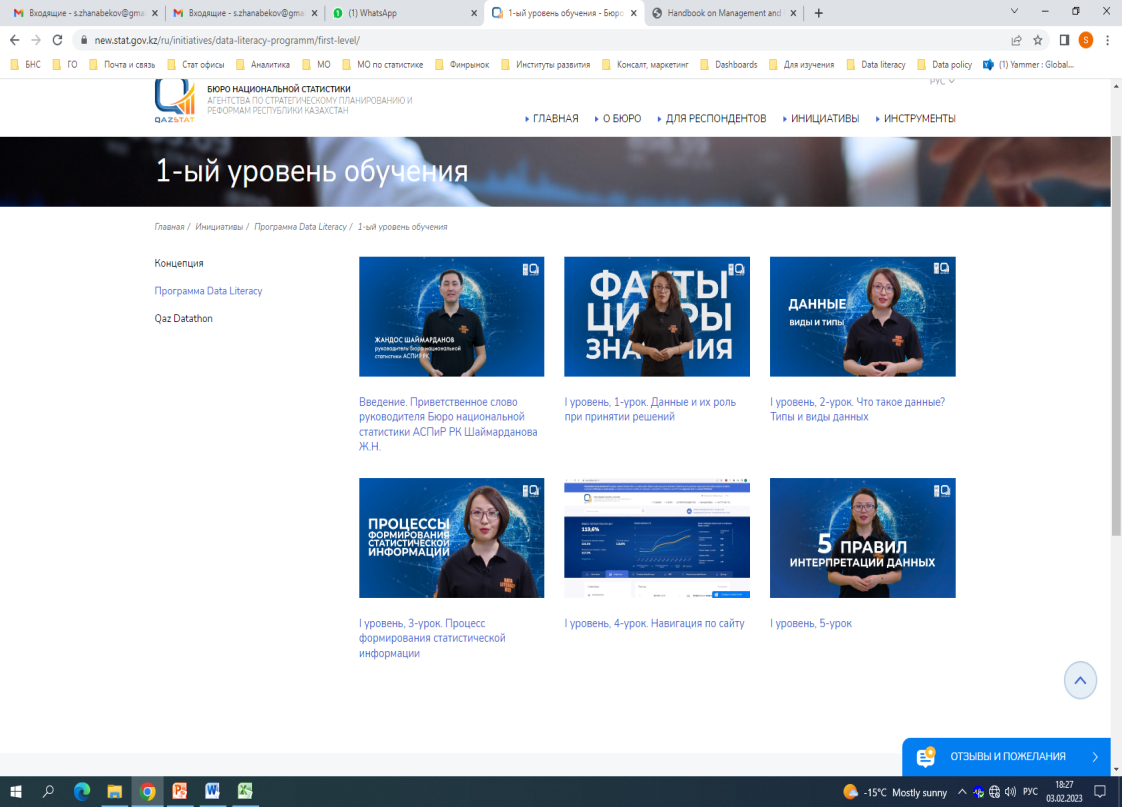 Платформа предоставляет возможность доступа к онлайн курсам в области статистики и анализа данных
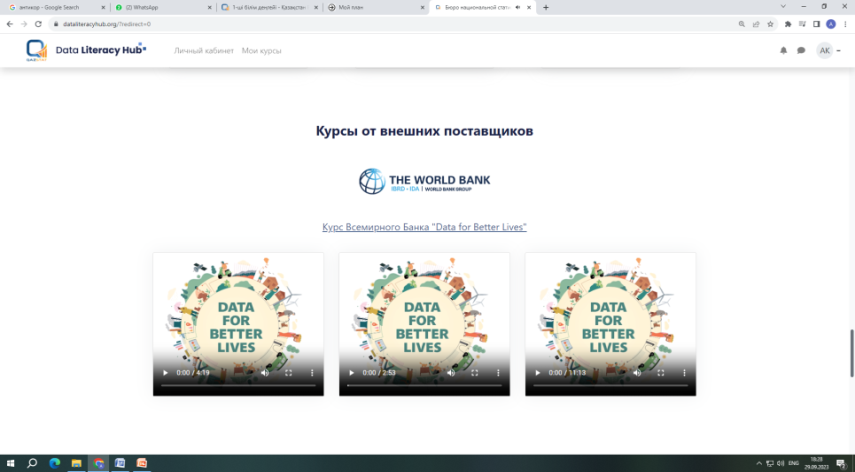 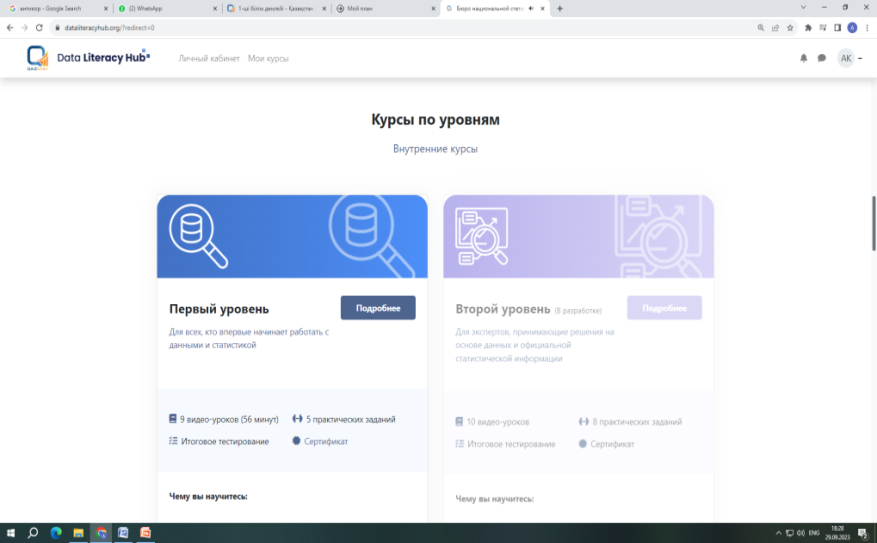 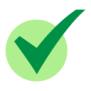 dataliteracyhub.stat.gov.kz
Разработан  совместный «Модульный курс для государственных служащих» с ВБ
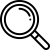 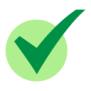 Проведена работа по разработке и переводу анкет, тестов  совместного курса
До конца апреля будет запущен пилот по указанному курсу для сотрудников БНС
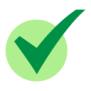 Курс будут проходить 120 государственных служащих из Казахстана, Киргизии, Таджикистана и Узбекистана, по 30 человек с каждой страны
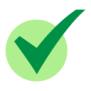 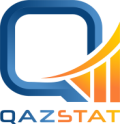 3
Национальный конкурс по работе с данными QAZDATATHON
Qazdatathon – это конкурс дата-проектов в целях поиска новых подходов решения социально-экономических,  методологических проблем на основе данных, а также продвижения культуры управления данными
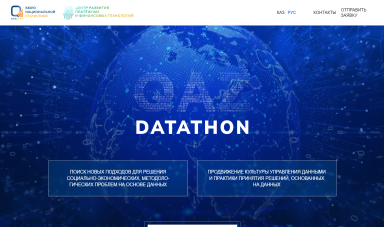 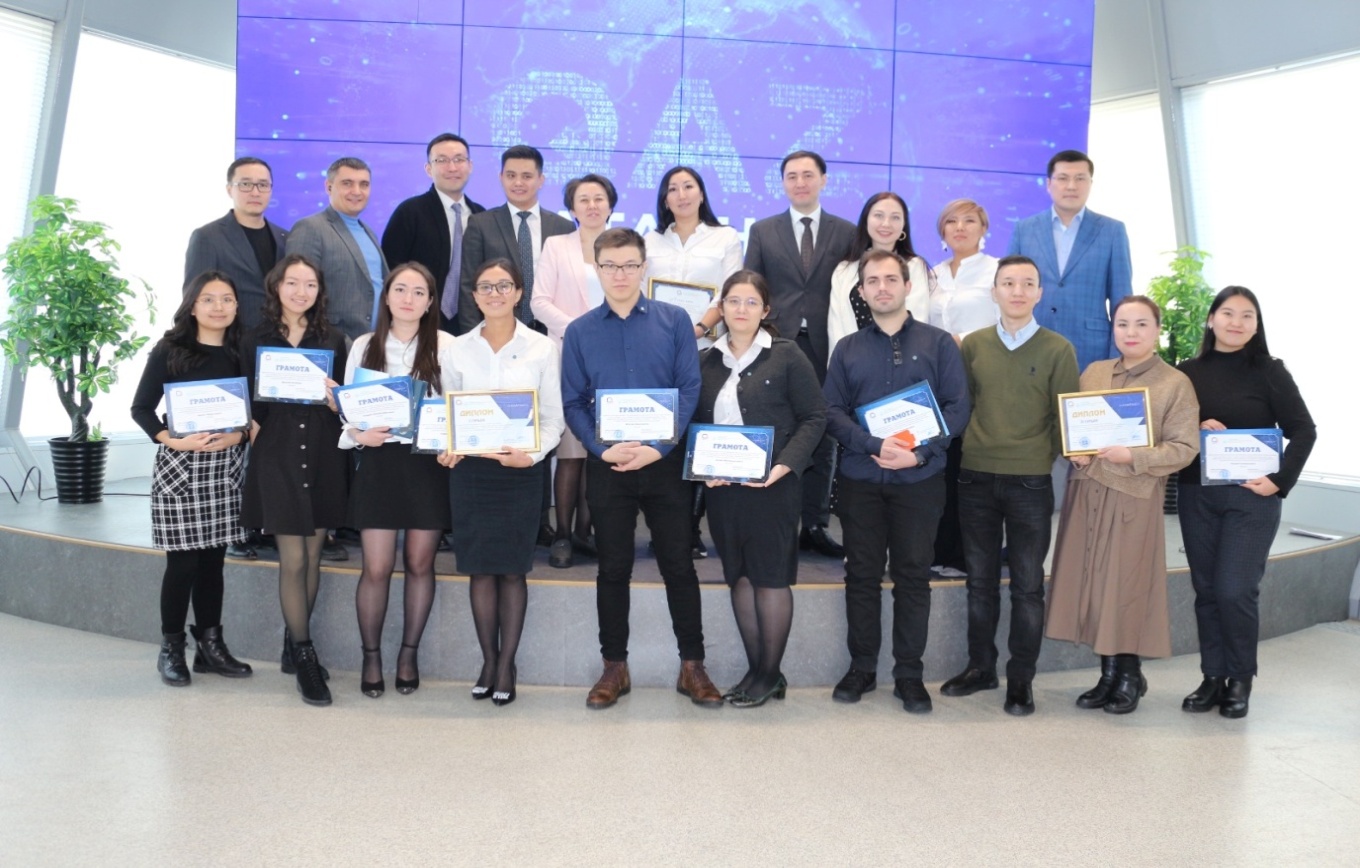 https://datathon.kz/#/2022
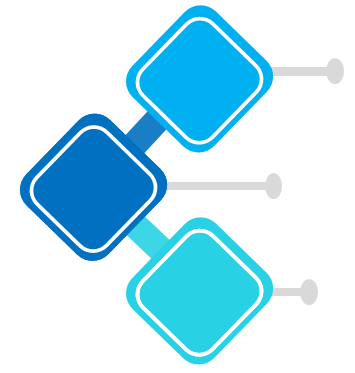 Казахстанский филиал МГУ им. М.В.Ломоносова
I
II
КарУ им.  Е.А. Букетова
III
МУИТ
Победители QAZDATATHON 2022
3
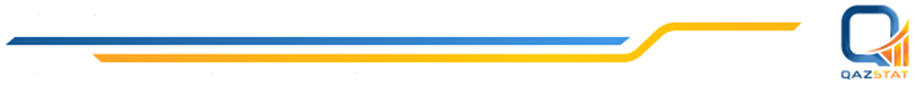 QAZDATATHON 2023
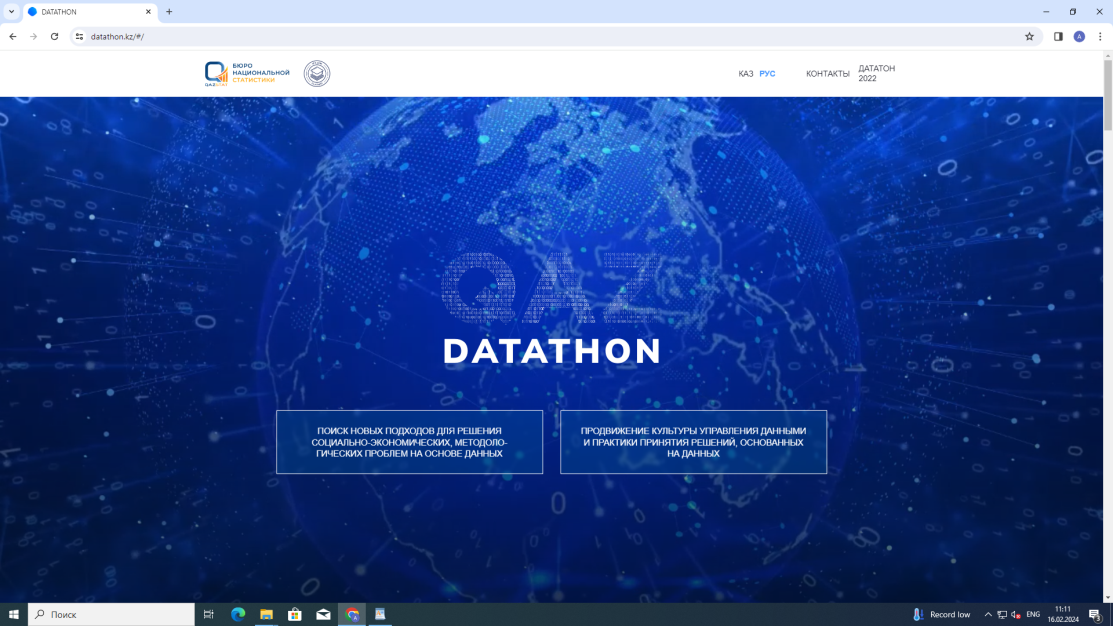 Qazdatathon - в 2023 году конкурс проведен для широкого круга участников
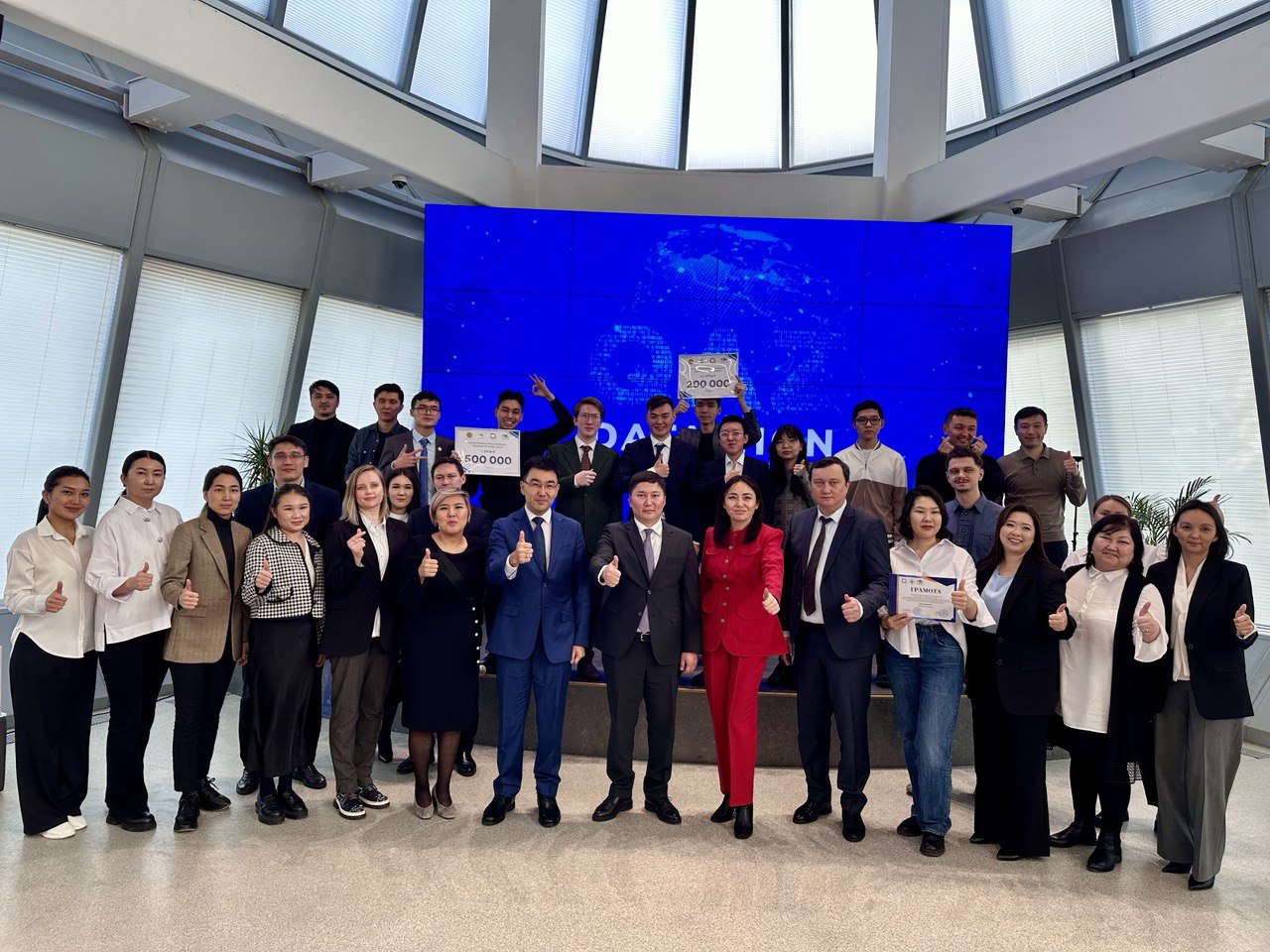 https://datathon.kz/#/
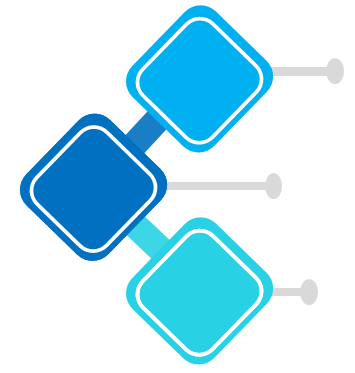 I
KPMG
II
КБТУ
III
ЕНУ им.Л.Н. Гумилева
Победители QAZDATATHON 2023
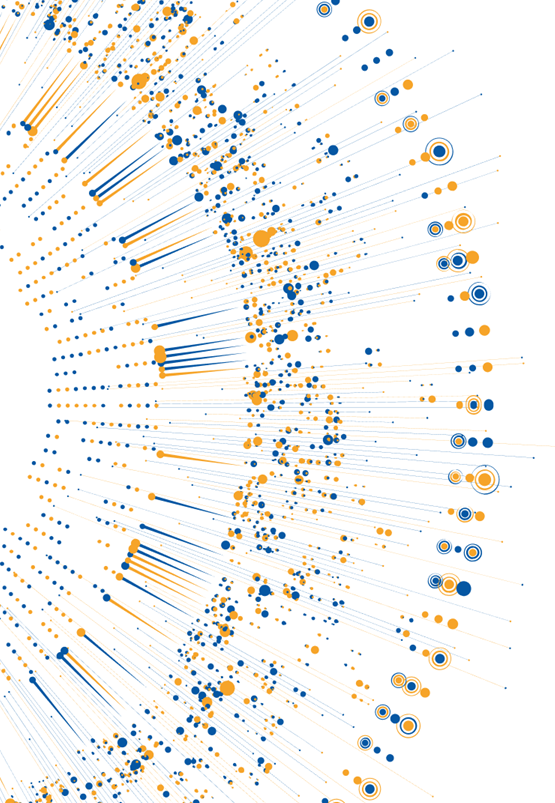 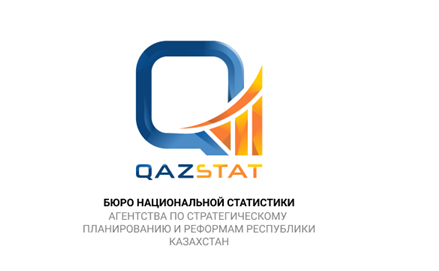 Спасибо за внимание!



E-mail: gu.beksautova@aspire.gov.kz 
Тел. +7 7172 749767
2024 год